E70
zone
zagreb
metal
voda
industries
plin
timber
Radna snaga
textile
Big potential
Poduzetnička zona
slavoNia
Exellent geographical position
Dtk  network
struja
airport
NOVSKA
D4
near highway
tax grace period
Enterprise / Business zone
railway junction
Riječni transport
invest
Hrvatska
Greenfield investment
85 ha
… in the heart of Croatia – one step to everywhere ….
… u srcu Hrvatske – korak do bilo gdje …
Poduzetnička zona NOVSKA ***** Enterprise – Business zone
… in the heart of Croatia – one step to everywhere ….
… u srcu Hrvatske – korak do bilo gdje …
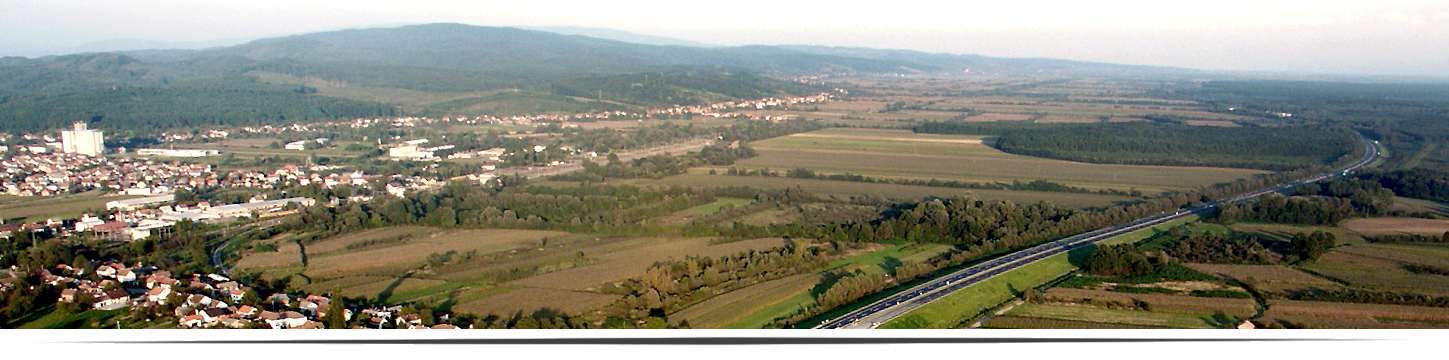 85 ha zemljišta
85 ha of Land
free formating of plots
slobodno formiranje parcele
Institucijska potpora
institutional support
poticaji  ulagačima
Endorsements
Agencija za investicije i konkurentnost *** Grad NOVSKA
Agency for investments and competitiveness *** Town of NOVSKA
koristi za ulagače
Benefits
supported price of land
potpora na prodajnu cijenu zemljišta
potpora na naknadu za pravo građenja
support to  the right to build
* u skladu sa planiranim zapošljavanjem
* in accordance with the planned recruitment
Poduzetnička zona NOVSKA ***** Enterprise – Business zone
… u srcu Hrvatske – korak do bilo gdje …
… in the heart of Croatia – one step to everywhere ….
transport connections
prometna povezanost
HIGHWAY….
AUTOPUT
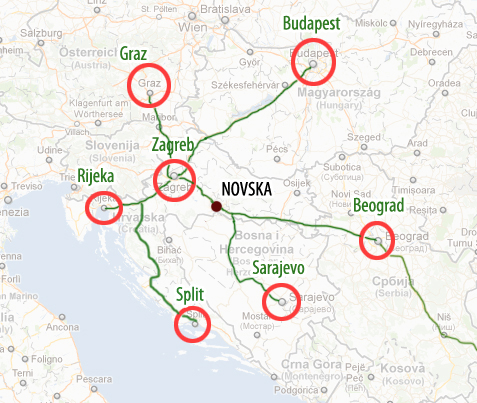 E70 
 izlaz s autoceste A3 (Zagreb-BG)
E70 
 exit from Highway A3 (Zagreb-BG)
Poduzetnička zona NOVSKA ***** Enterprise – Business zone
… u srcu Hrvatske – korak do bilo gdje …
… in the heart of Croatia – one step to everywhere ….
transport connections
prometna povezanost
RAILWAY….
ŽELJEZNICA
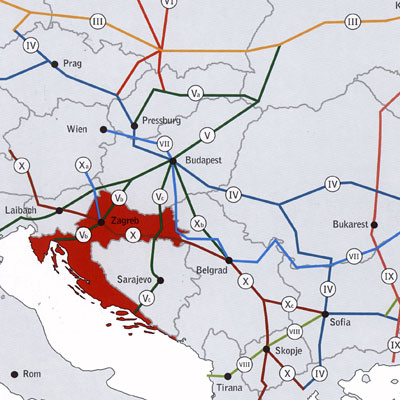 X. panEuropean corridor
(Salzburg – Zagreb – Beograd - Istanbul)
X. panEuropski koridor 
 (Salzburg – Zagreb – Beograd - Istanbul)
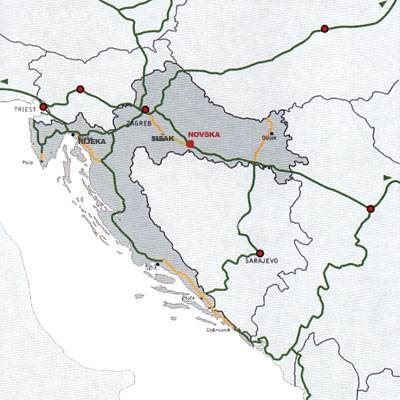 River Port
	SISAK          67 km
Seaport
	RIJEKA      260 km
State border
            with  BiH          10 km
Riječna luka 
	SISAK          67 km
Morska luka 
	RIJEKA      260 km
Granični prijelaz 
	u BiH          10 km
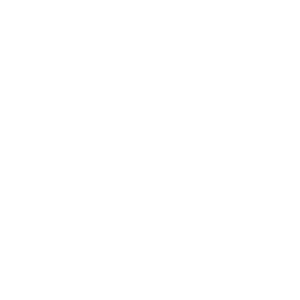 Poduzetnička zona Novska  je jedina u RH smještena pored željezničkog kolodvora.
Enterprise/Business zones Novska is the only one in Croatia located near the Railway Station.
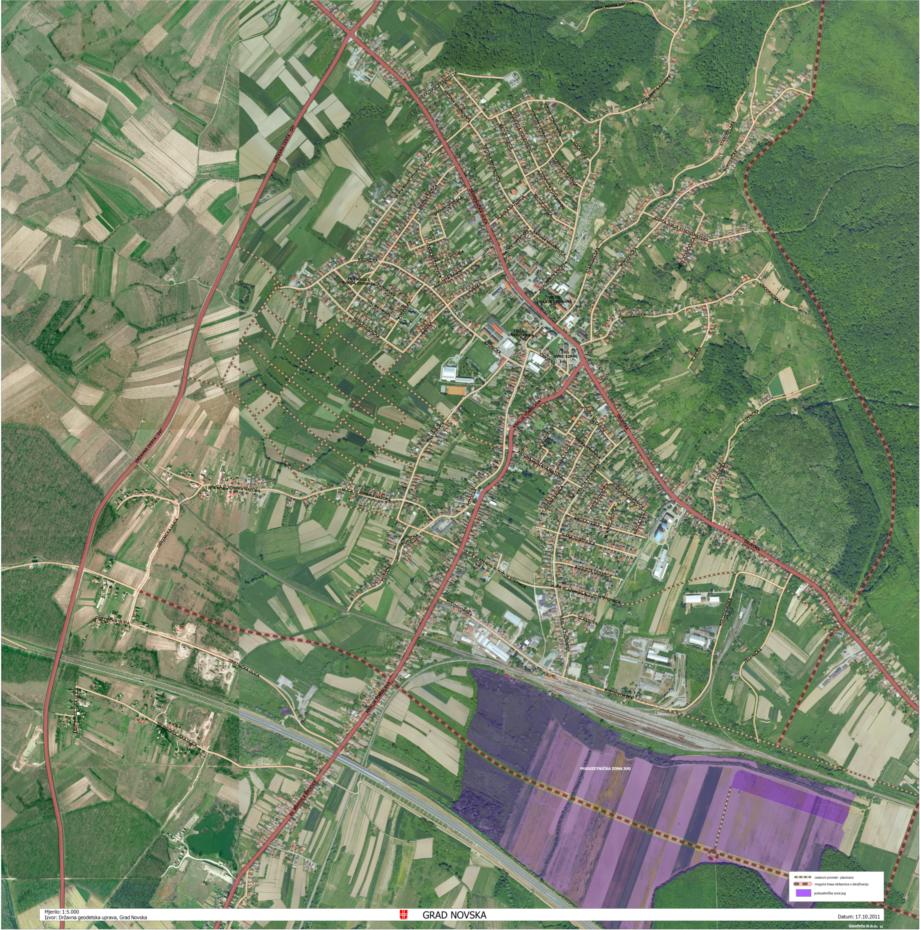 Poduzetnička zona NOVSKA ***** Enterprise – Business zone
… in the heart of Croatia – one step to everywhere ….
… u srcu Hrvatske – korak do bilo gdje …
Novska
Town
Railway 10th corridor
Salzburg-Zagreb-Belgrade-Istanbul
Enterprise/Business zone  NOVSKA
Highway A3 
Zagreb - Belgrade
Poduzetnička zona NOVSKA ***** Enterprise – Business zone
… in the heart of Croatia – one step to everywhere ….
… u srcu Hrvatske – korak do bilo gdje …
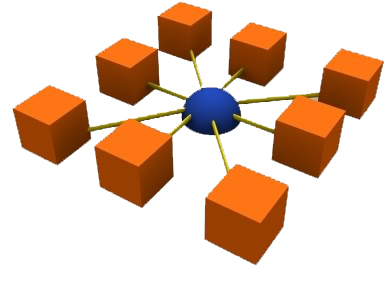 infrastruktura
infrastructure
Električna energija                                     1 MW
       (Ovisno o potrebi moguće je i povećanje kapaciteta)

Pitka & industrijska voda                         44 m3/h

DTK (detaljna telekomunikacijska mreža)

Plin                                                         1000 m3/h
       (Moguć priključak na glavni plinovod – 1.000.000 m3/h)

Kanalizacija, javna rasvjeta

Neposredna blizina trase naftovoda
Electricity                                                1 MW
      ( If is required there is possibility to increase of capacity)

drinking & industrial water                        44 m3/h

DTK  (detailed telecommunication network)

Natural Gas                                                1000 m3/h
       (Can be connected to the main gas pipeline – 1.000.000 m3/h)

Sewege system, public lighting

nearest  to the main Oil pipeline
Industrijski željeznički kolosjek
Industrial Railroad
Poduzetnička zona NOVSKA ***** Enterprise – Business zone
… u srcu Hrvatske – korak do bilo gdje …
… in the heart of Croatia – one step to everywhere ….
SUPPORT to investment
POTPORE ulaganjima
Početna prodajna cijena zemljišta  4 €/m2
Start sales land price 4 €/m2
Subvencija na prodajnu cijenu zemljišta
Support to the land price
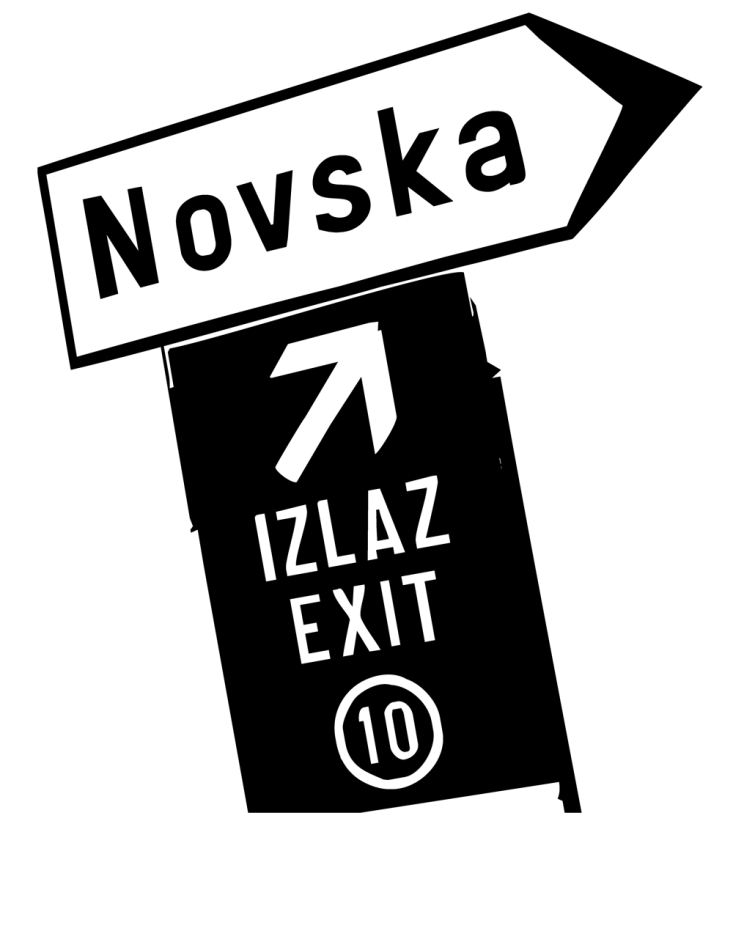 * u skladu sa planiranim zapošljavanjem
* in accordance with the planned recruitment
Subvencija na naknadu za pravo građenja
Support to the right to build
* u skladu sa planiranim zapošljavanjem
* in accordance with the planned recruitment
Poduzetnička zona NOVSKA ***** Enterprise – Business zone
… u srcu Hrvatske – korak do bilo gdje …
… in the heart of Croatia – one step to everywhere ….
SUPPORT to investment
POTPORE ulaganjima
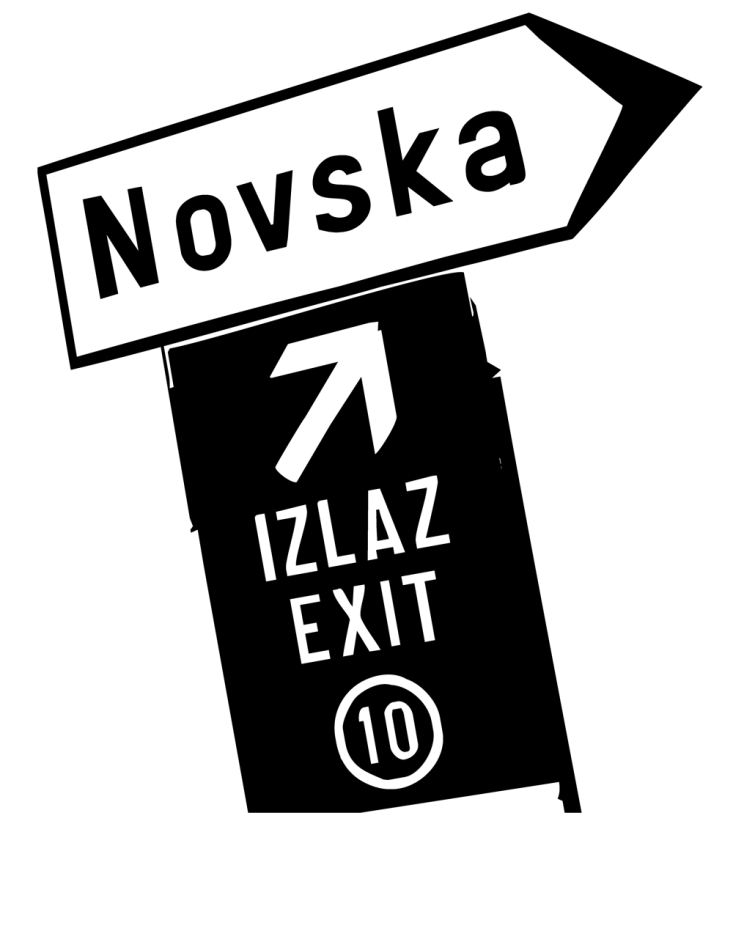 Oslobođenje od plaćanja komunalnog doprinosa
Exemption of a municipal contribution
Oslobođenje od plaćanja angažirane snage el.en.
Exemption of a input electricity power
* in the two first year
* u prve dvije godine poslovanja
Oslobođenje od plaćanja komunalne naknade
Exemption from paying  in Utility charges
Oslobođenje od plaćanja poreza na Tvrtku
Exemption from paying Company tax
Poduzetnička zona NOVSKA ***** Enterprise – Business zone
… u srcu Hrvatske – korak do bilo gdje …
… in the heart of Croatia – one step to everywhere ….
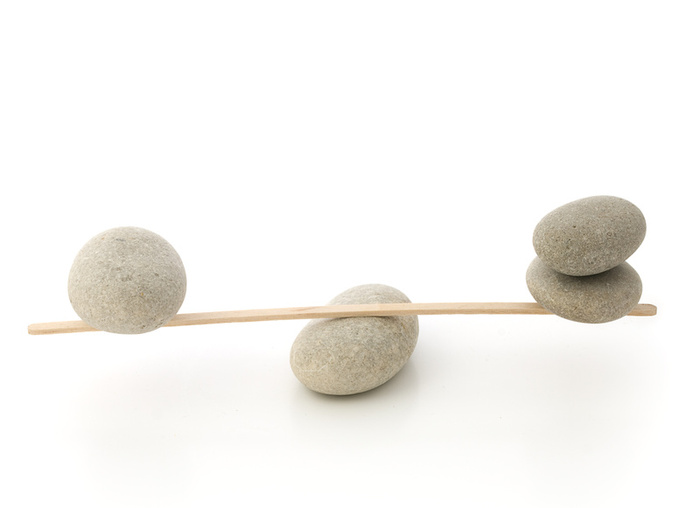 SUPPORT to investment
POTPORE ulaganjima
Primjer izračuna ulaganja za zemljište od 10ha i poslovnu zgradu od 120.000 m3
Calculated example for 10 ha land and 120.000 m3 business building
Poduzetnička zona NOVSKA ***** Enterprise – Business zone
… u srcu Hrvatske – korak do bilo gdje …
… in the heart of Croatia – one step to everywhere ….
MANPOWER
RADNA SNAGA
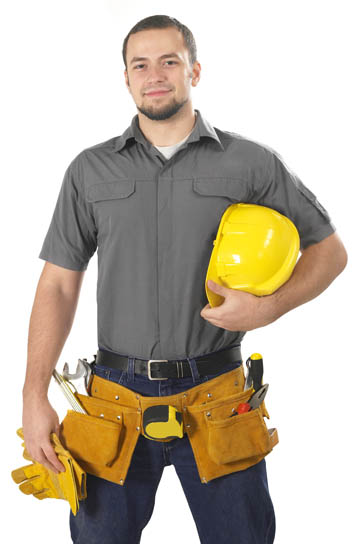 Službeni podatak – cca 2.004 nezaposlene osoba u Gradu Novska

Od toga: VSS/55; VŠS/63; SSS/480; KV-VKV/671


Cca 5.440 nezaposlenih na udaljenosti cca. 40 km

Zbog dobre prometne povezanosti, radna snaga ne dolazi u pitanje

U slučaju veće potrebe za radnom snagom s posebnim vještinama, postoji mogućnost prekvalifikacije u lokalnoj ustanovi za obrazovanje odraslih (Pučko otvoreno učilište Novska, u planu izgradnja Regionalni edukacijski i inovacijski centar u Poduzetničkoj zoni Novska)

Također je moguće i financiranje edukacije i prekvalifikacije postojeće radne snage preko programa HZZ-a
Official data– cca  2.004 unemployed persons in Town of Novska

therefrom: VSS/55; VŠS/63; SSS/480; KV-VKV/671

Cca 5.440 unemployed persons at a distance cca. 40 km

Due to good transportation links with other cities, manpower is not unattainable

In the case of higher need for manpower of specific skill set, there are possibilities of retraining at the local adult educational institutions (Public open university Novska, a plan to build Regional education and inovation centre in Business zone Novska)

It is also possible to finance education and retraining existent manpower through programs of Croatian Employment Service
Poduzetnička zona NOVSKA ***** Enterprise – Business zone
… u srcu Hrvatske – korak do bilo gdje …
… in the heart of Croatia – one step to everywhere ….
TOWN of NOVSKA
GRAD NOVSKA
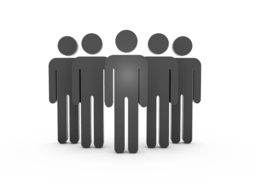 Novska is located in western Slavonia in the Sisak-Moslavina County and is surrouneded by the cities of Kutina, Pakrac and Nova Gradiška, as well as a natural park and the Orinthological reserve Lonjsko Polje. 

The city consists of 23 villages with 13 518 citizens and covers an area of  320 km2
Novska je smještena u zapadnoj Slavoniji, unutar Sisačko-moslavačke županije i okružena je gradovima Kutina, Pakrac i Nova Gradiška, kao i parkom prirode i ornitološkim rezervatom, Lonjsko Polje.

Grad čine 23 naselja s 13 518 stanovnika, a obuhvaća površinu od 320 km2.
13.518
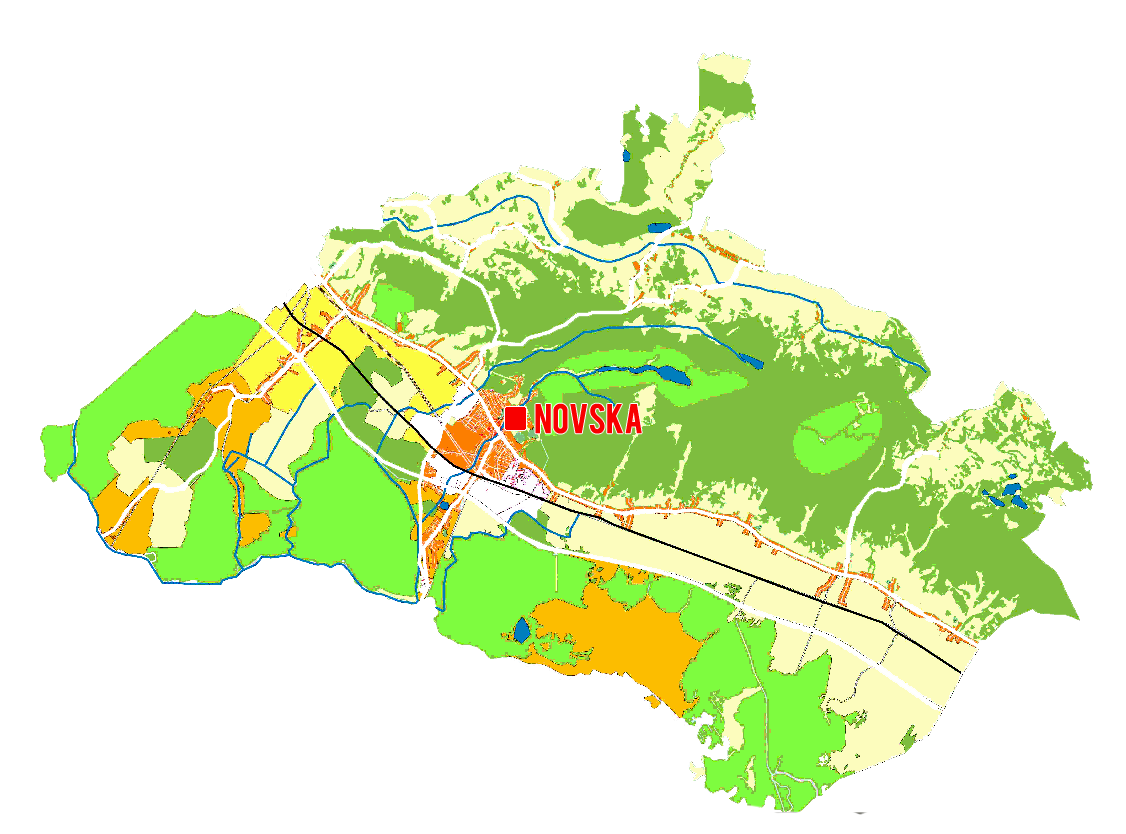 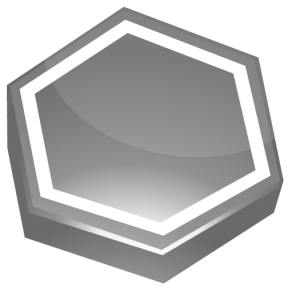 320 km2
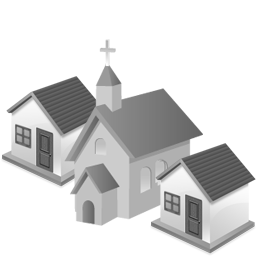 23
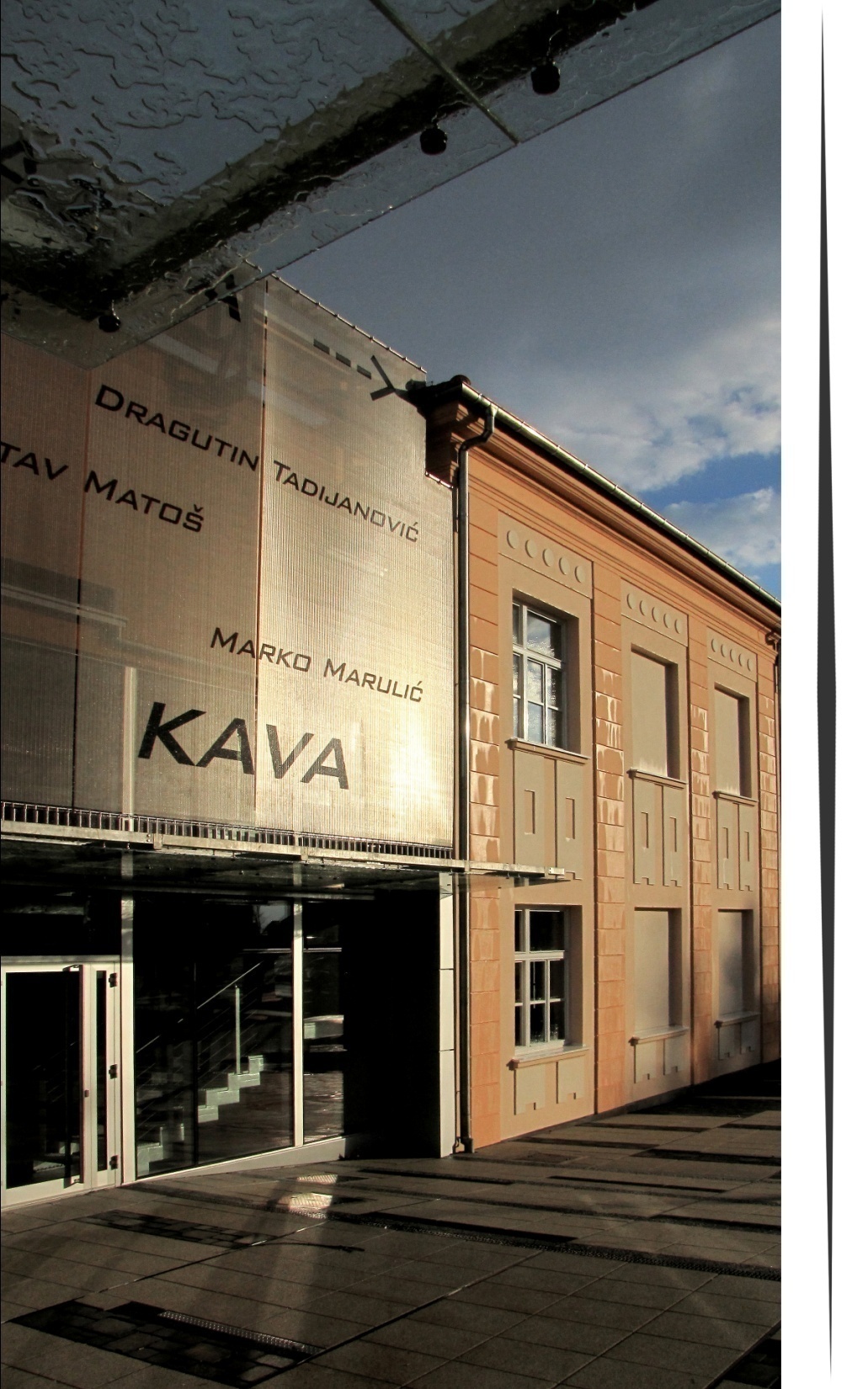 Poduzetnička zona NOVSKA ***** Enterprise – Business zone
… u srcu Hrvatske – korak do bilo gdje …
… in the heart of Croatia – one step to everywhere ….
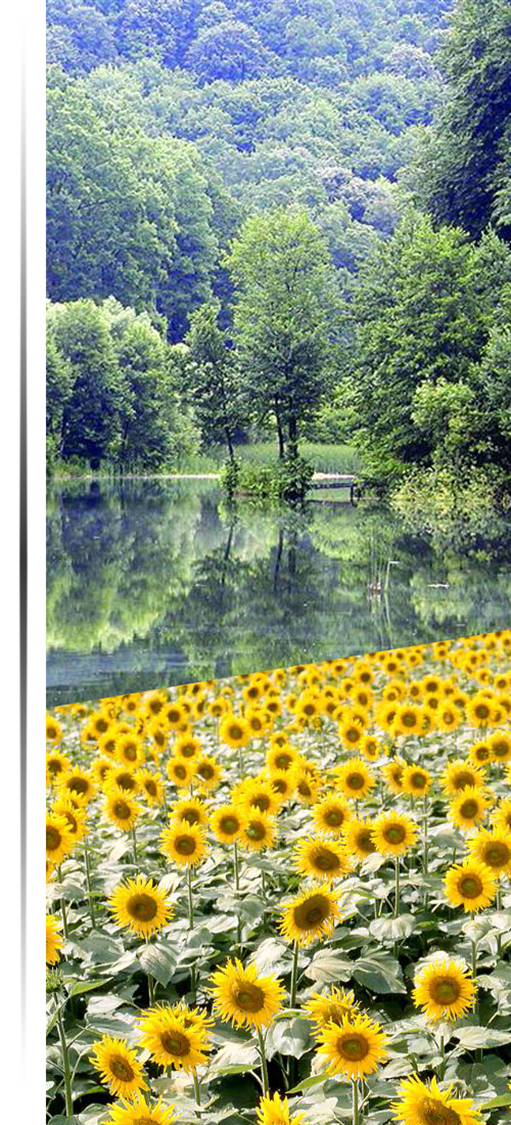 GRAD NOVSKA
RADNA SNAGA
TOWN of NOVSKA
between 
  pristine nature 
and 
achievements of civilization
između  
 netaknute prirode
i 
postignuća civilizacije
Poduzetnička zona NOVSKA ***** Enterprise – Business zone
… u srcu Hrvatske – korak do bilo gdje …
… in the heart of Croatia – one step to everywhere ….
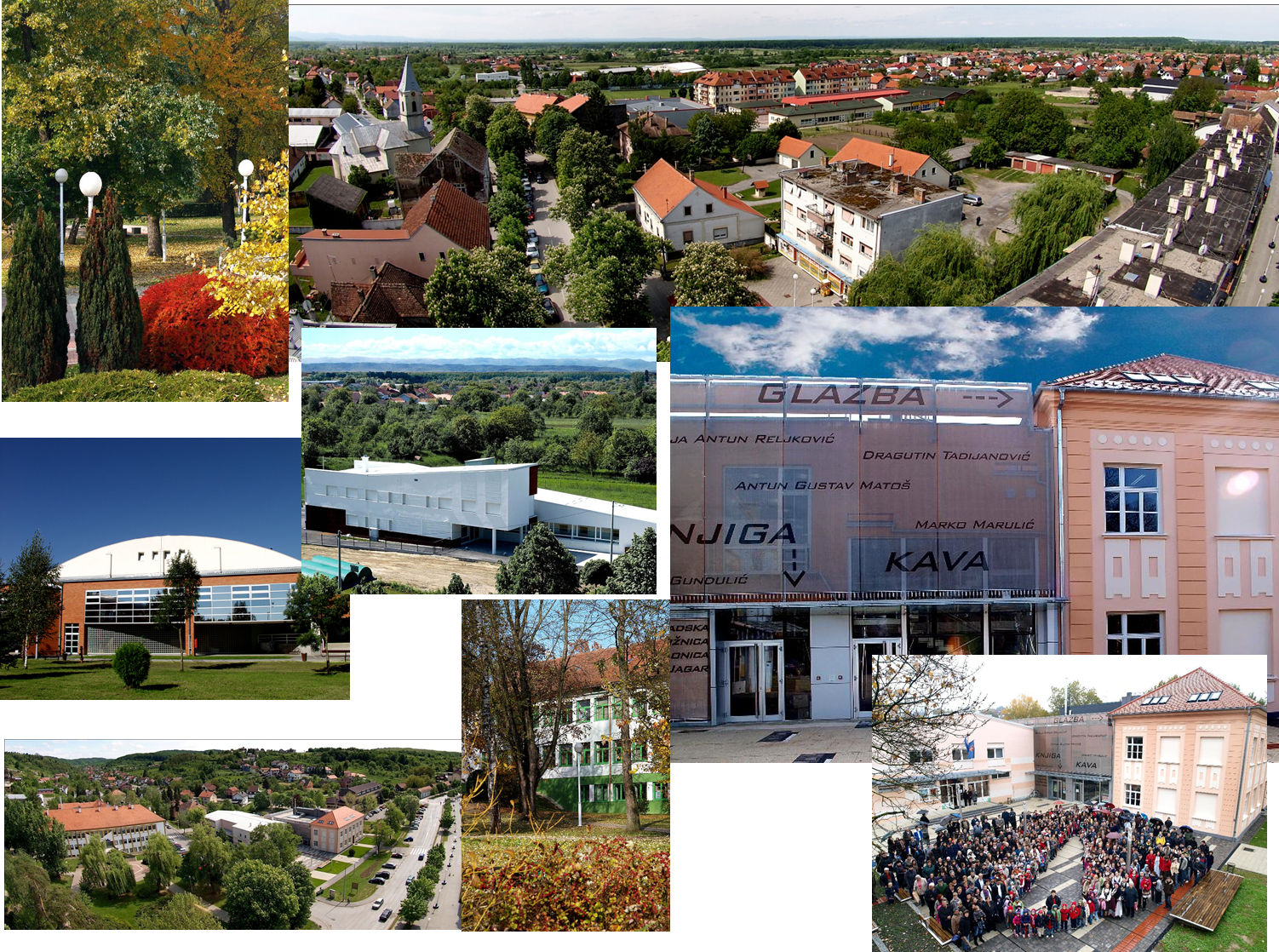 NOVSKA  sada
NOVSKA  now
Poduzetnička zona NOVSKA ***** Enterprise – Business zone
KONTAKT:
Upravni odjel za gospodarstvo, poljoprivredu, turizam i fondove EU
e-mail:gospodarstvo@novska.com
contact us:
Department of Economy, Agriculture, Tourism & EU Founds
e-mail:gospodarstvo@novska.com
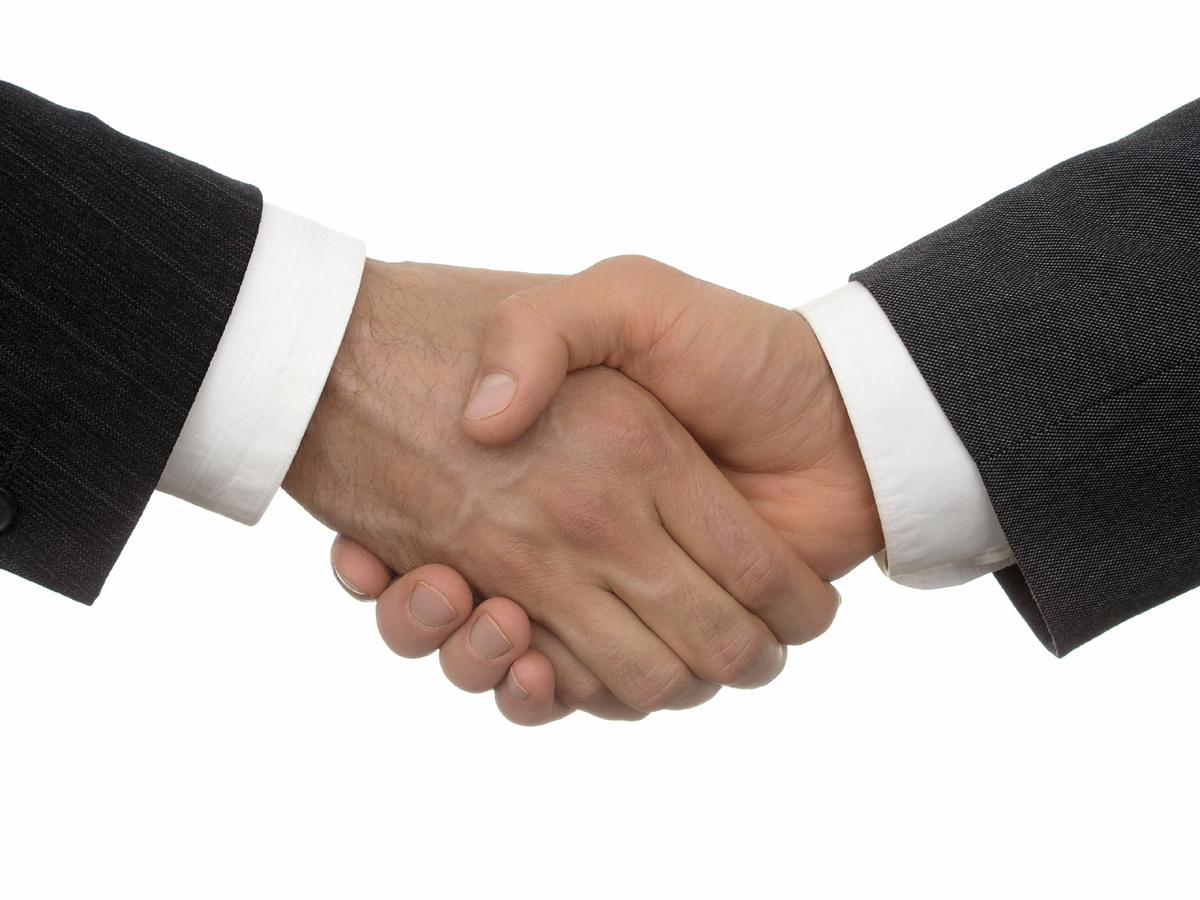 www.novska.hr
Poduzetnička zona NOVSKA ***** Enterprise – Business zone
Welcome !
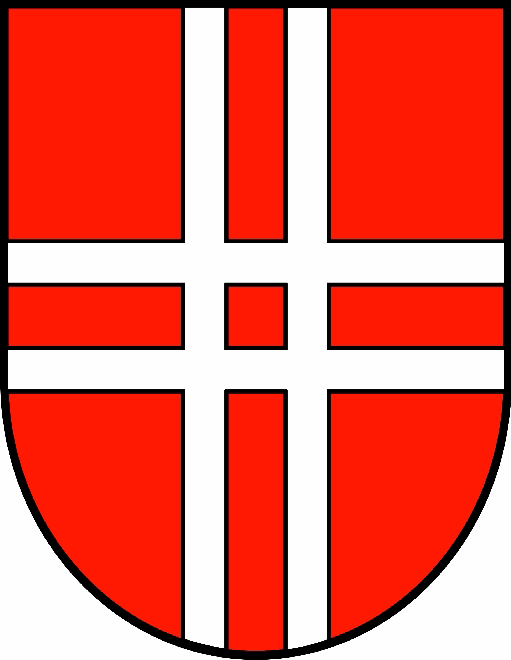 TOWN  of NOVSKA
Your  best  Friend to the Investment …